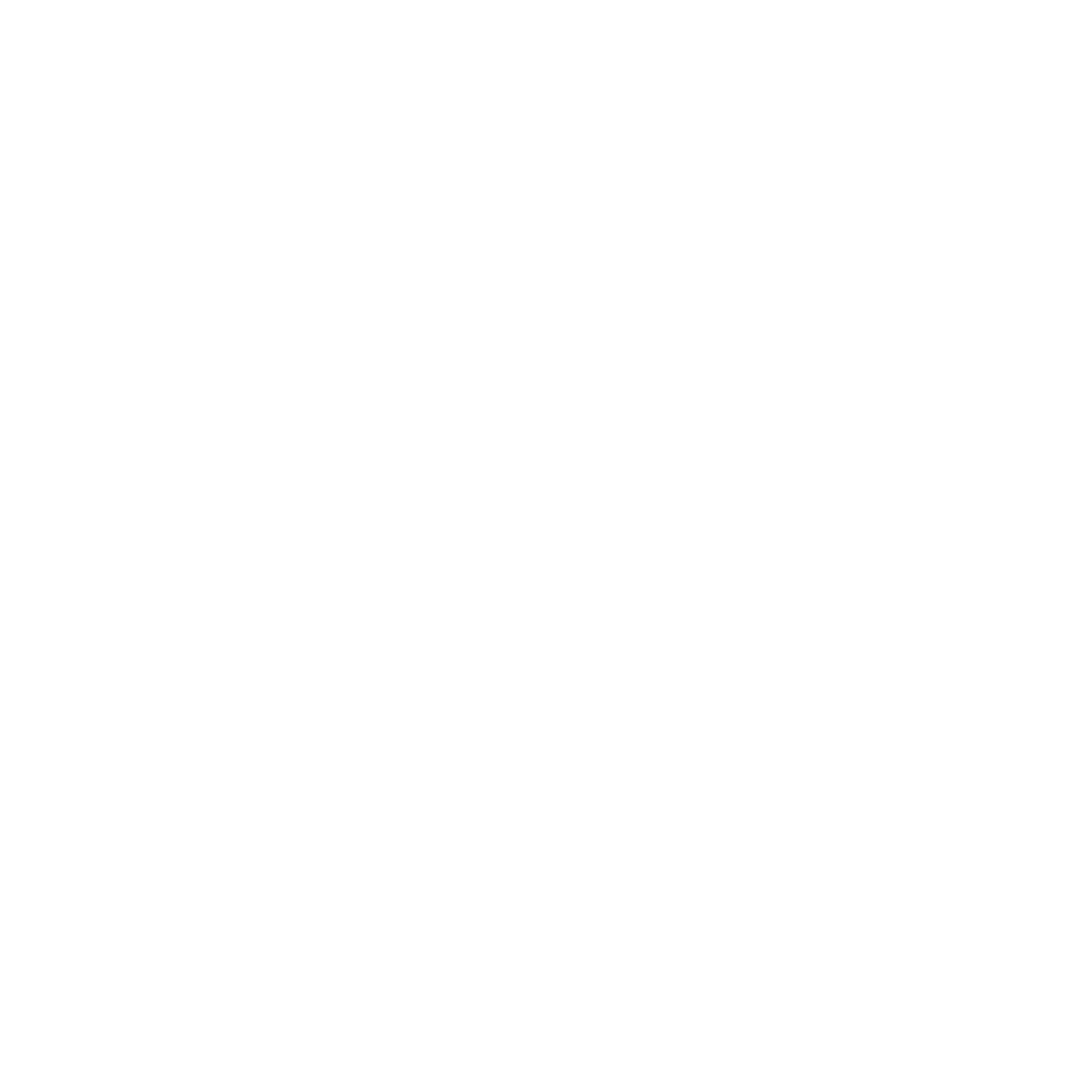 Технологии Будущего
АКСЕЛЕРАТОР
Разработка план-проекта инновационного новостного приложения NewsConnect
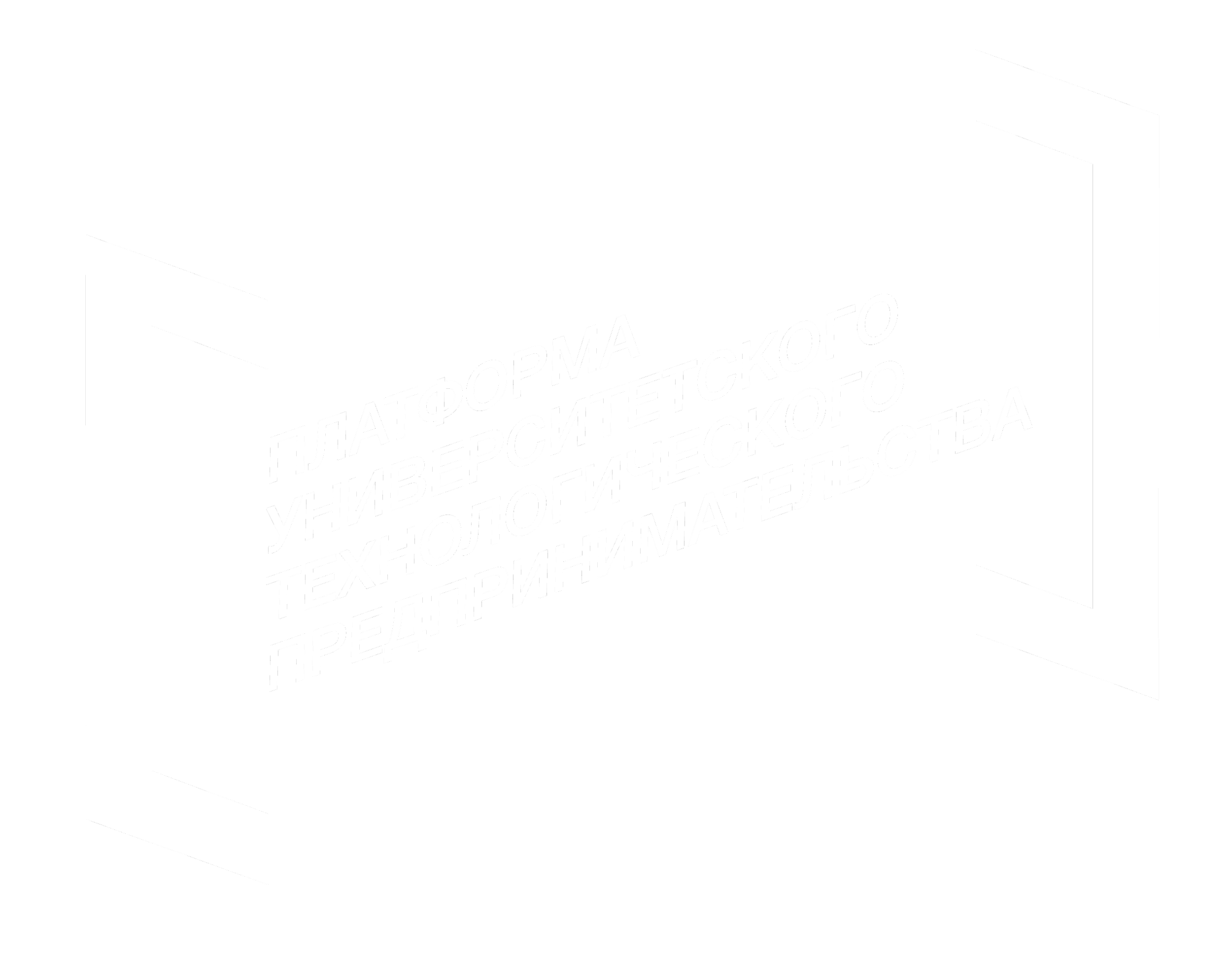 20.35
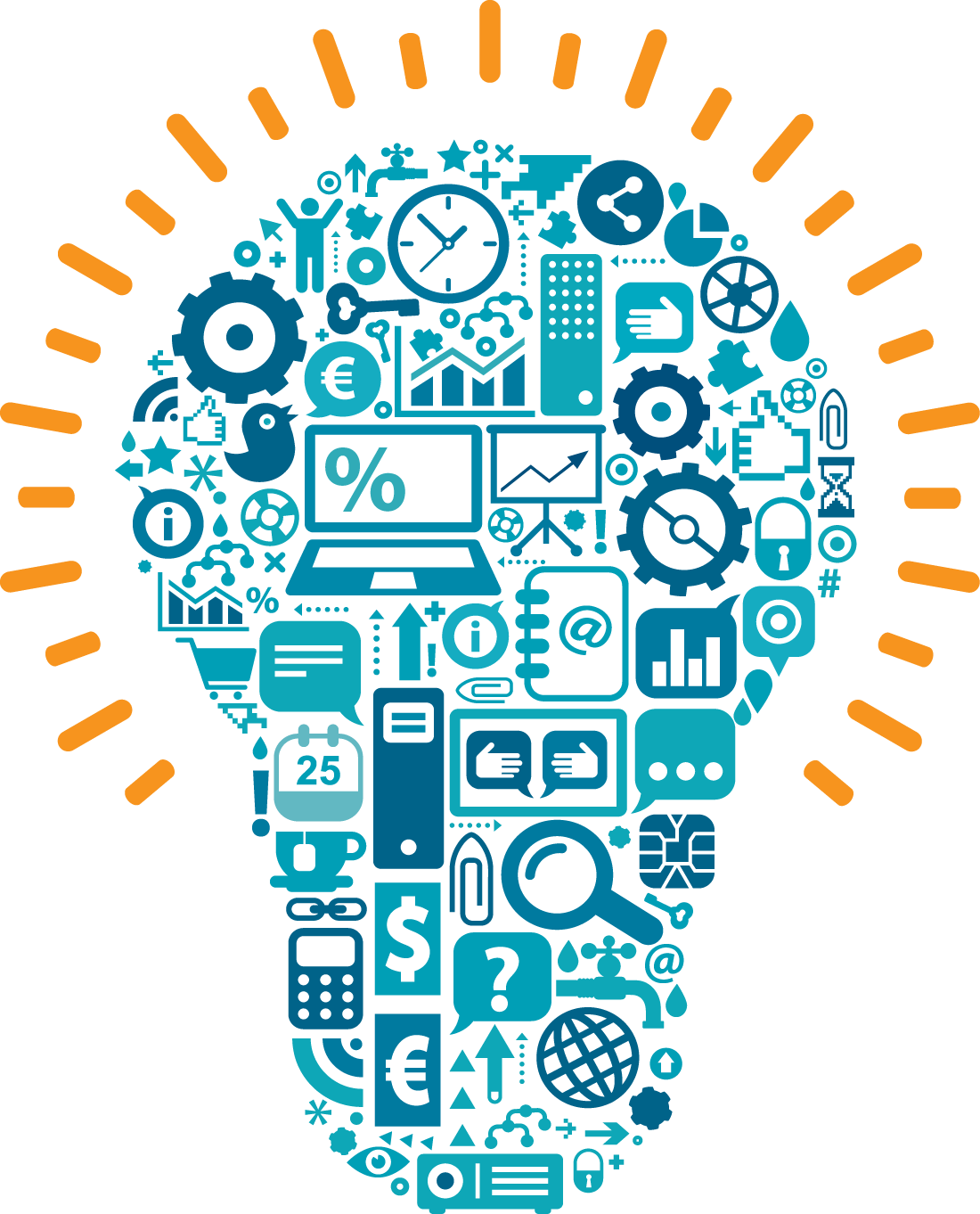 НАЦИОНАЛЬНАЯ 
ТЕХНОЛОГИЧЕСКАЯ
ИНИЦИАТИВА
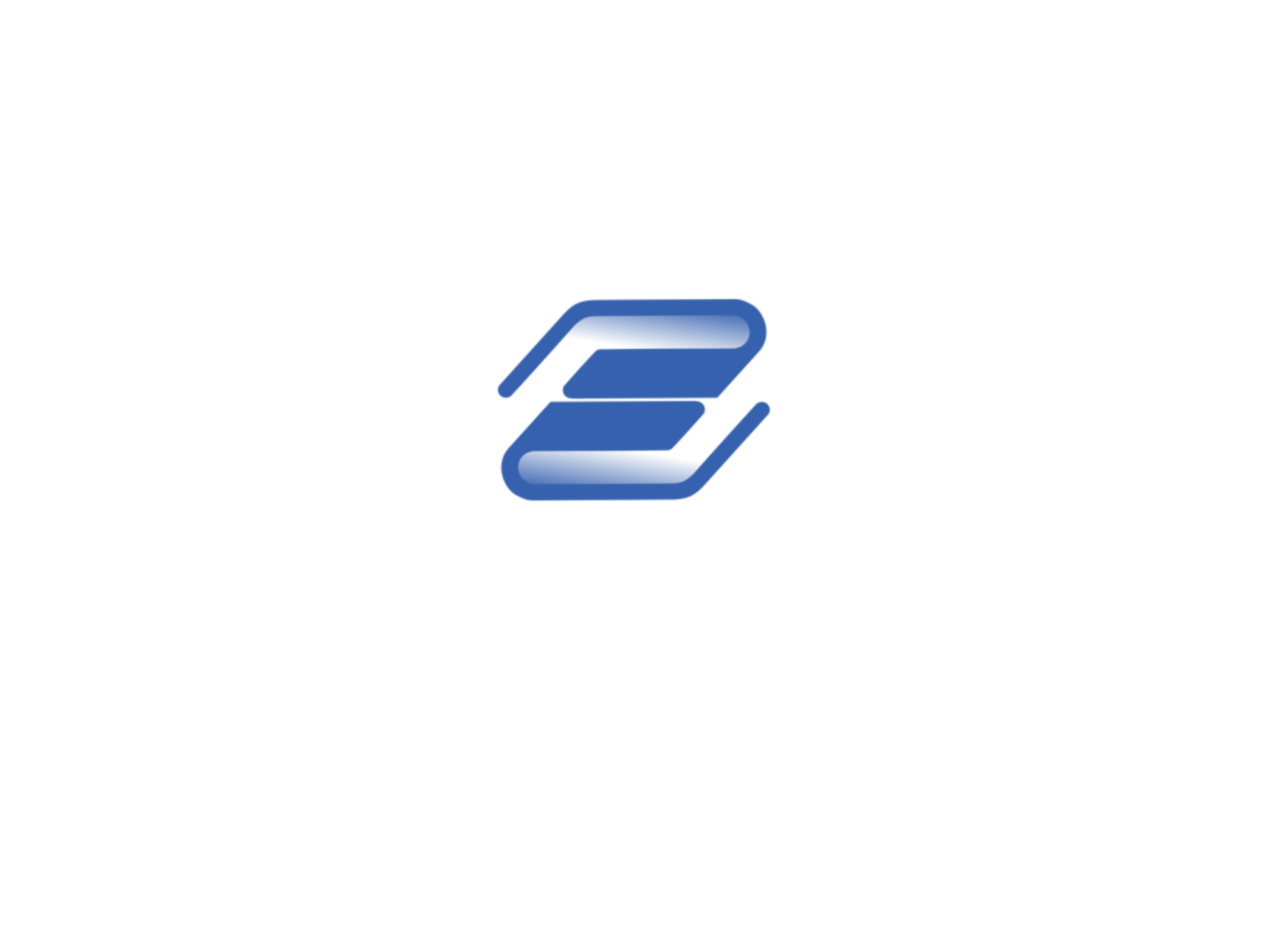 АКТУАЛЬНОСТЬ ПРОЕКТА
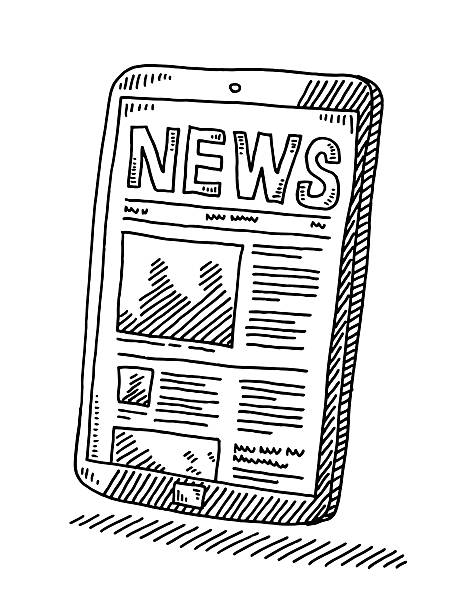 Современный информационный поток часто перегружает людей избытком информации, искать актуальные и интересные новости становится все сложнее.  Новостные порталы и социальные сети могут быть непредсказуемыми и не всегда соответствовать предпочтениям пользователя. 
Целевая аудитория проекта NewsConnect включает в себя широкий круг пользователей, интересующихся актуальными событиями и новостями. От студентов и профессионалов до пенсионеров и предпринимателей – любой, кто хочет быть в курсе текущих событий, может найти полезность в использовании этого приложения.
Технологии Будущего
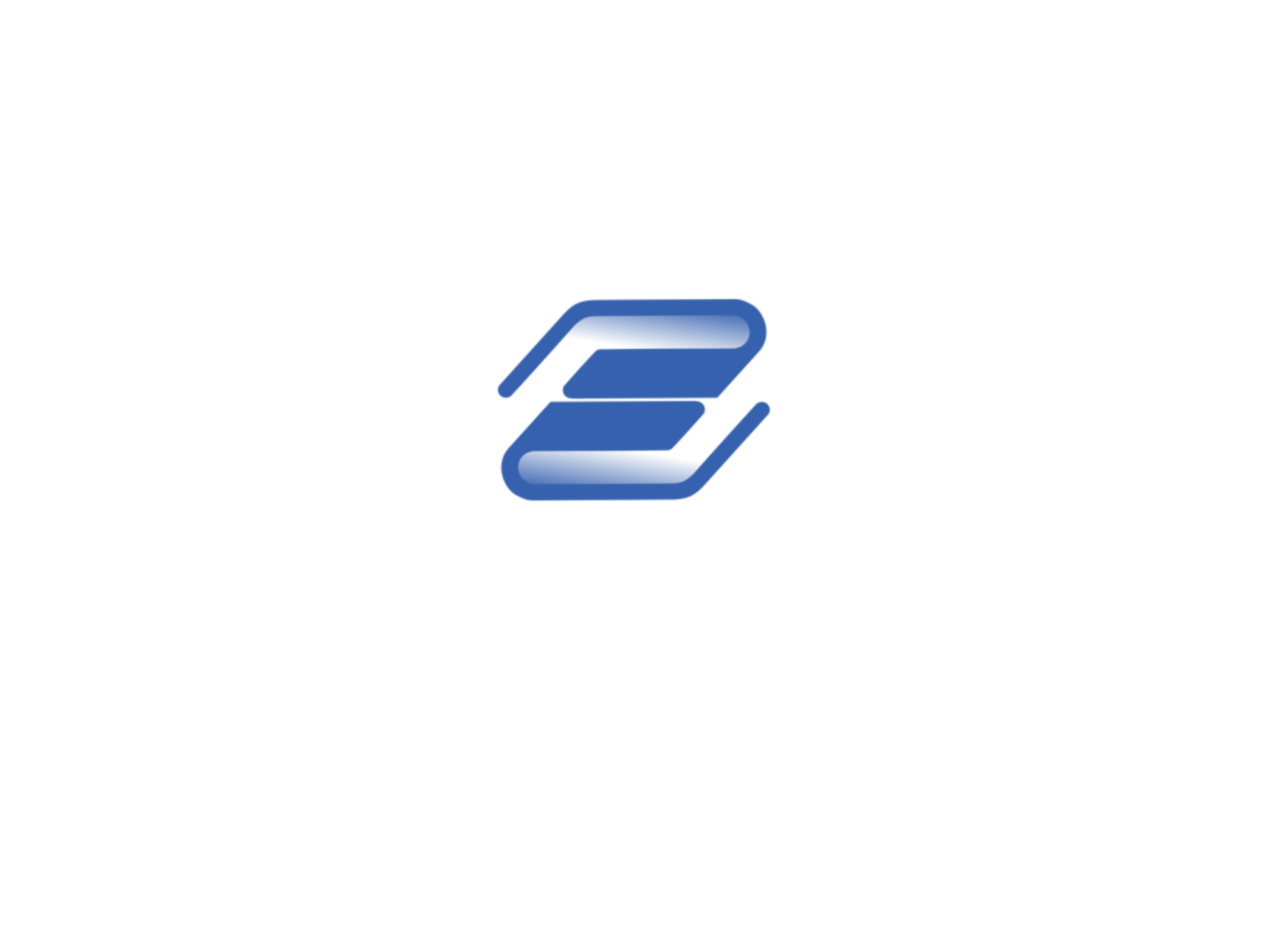 РЕШЕНИЕ
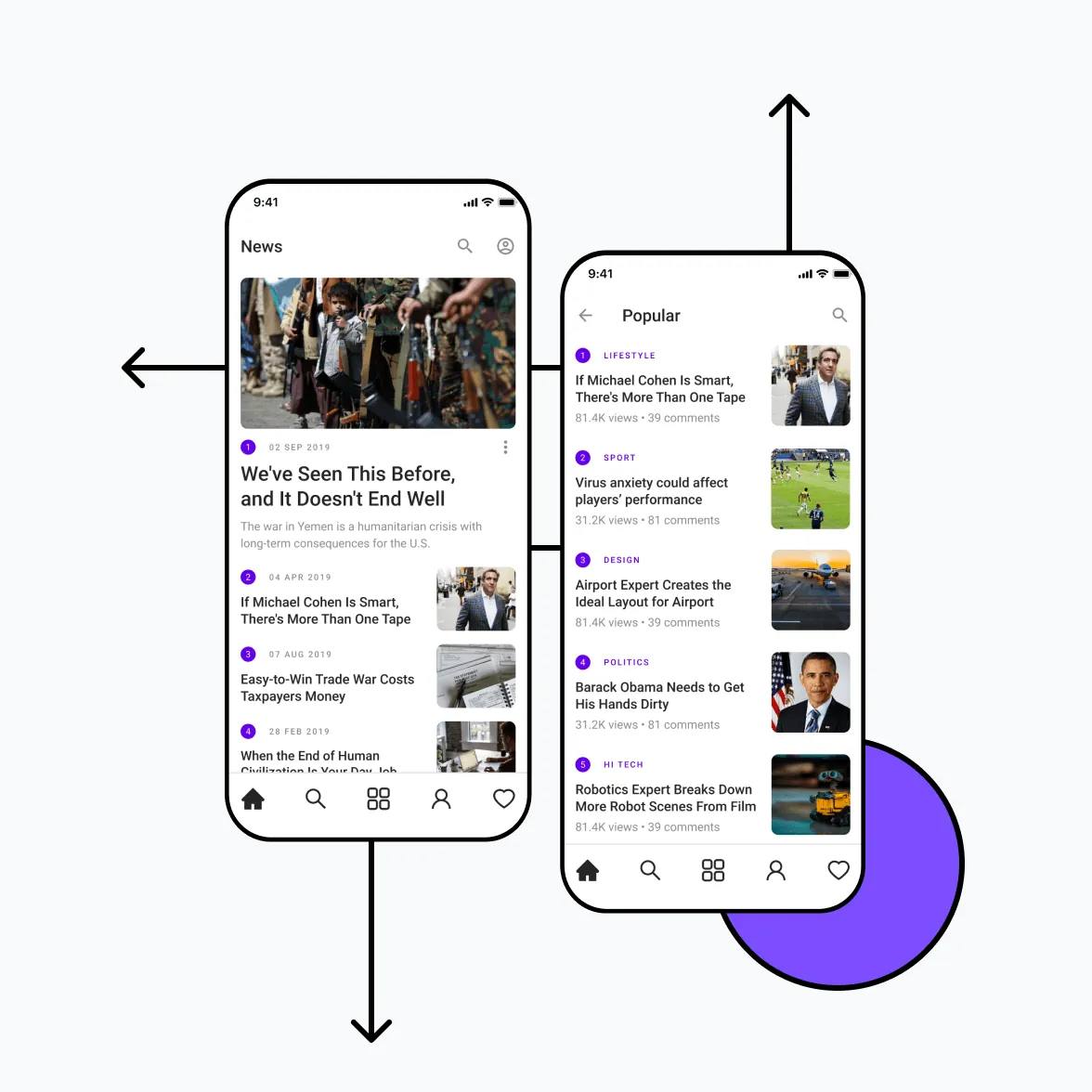 Конечный продукт NewsConnect - мобильное приложение для персонализированных новостей. Пользователи получают удобный доступ к актуальным статьям, могут выбирать интересующие категории новостей и получать уведомления о важных событиях. Технология приложения обеспечивает быстрый поиск и фильтрацию новостей для удовлетворения потребностей каждого пользователя.
Технологии Будущего
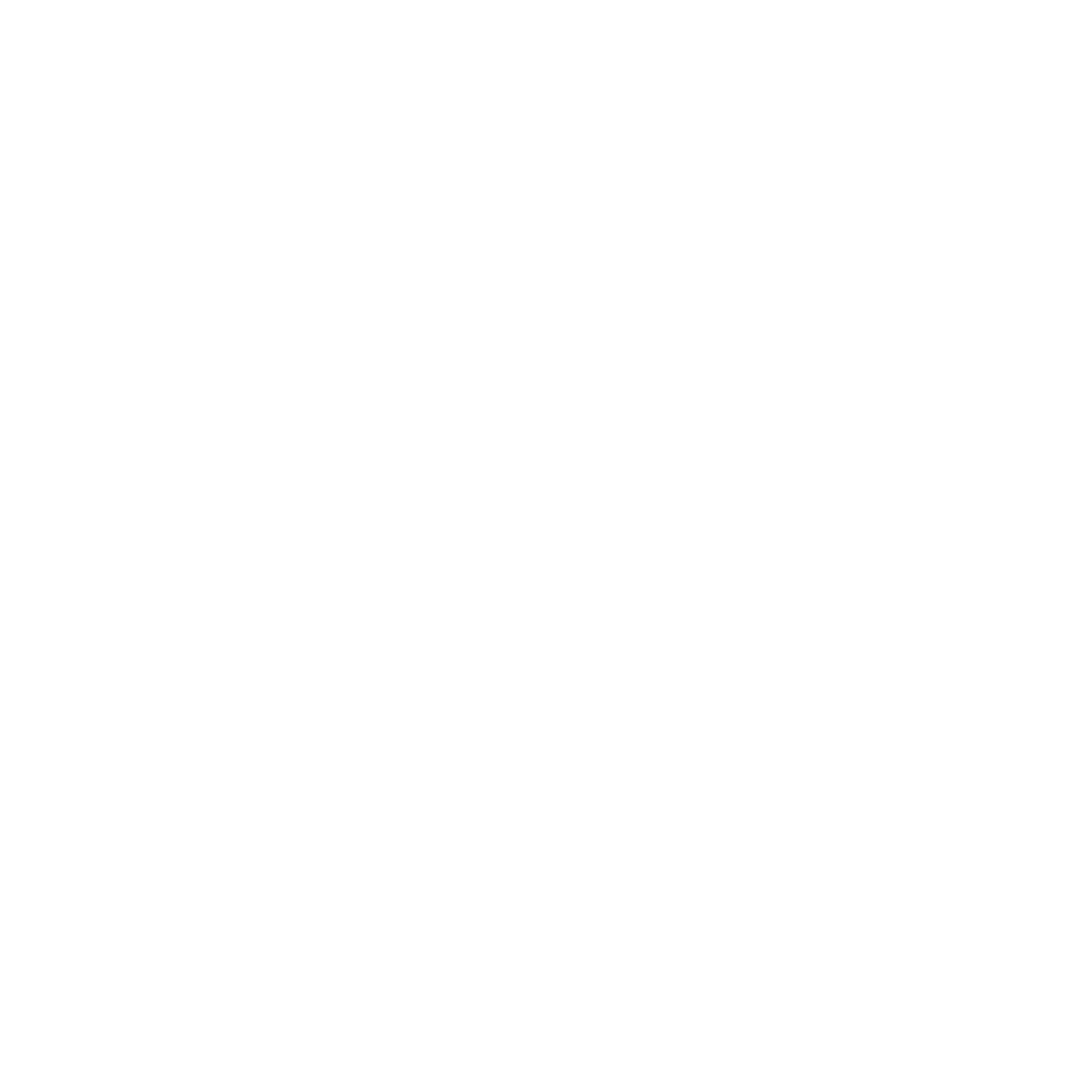 РЫНОК, ЕГО ОБЪЕМ И ДИНАМИКА
Total Addressable Market (TAM): TAM для NewsConnect будет объемом рынка новостных приложений в целом. Для оценки TAM можно использовать данные о числе смартфонов и планшетов, на которых установлены новостные приложения, и проценте людей, активно пользующихся такими приложениями. Также можно обратиться к исследованиям рынка, которые предоставляют информацию о числе загрузок новостных приложений и их популярности.
Serviceable Available Market (SAM): SAM представляет собой сегмент рынка, который пригоден для извлечения выгоды и доступен для конкретного продукта или услуги. В случае NewsConnect это будет сегмент пользователей, которые заинтересованы в инновационных функциях и улучшенном информационном взаимодействии. Для оценки SAM можно использовать аналитические данные о предпочтениях и поведении пользователей новостных приложений.
Serviceable Obtainable Market (SOM): SOM представляет собой долю рынка, которую компания может достичь своими ресурсами и способностями. Для оценки SOM для NewsConnect необходимо учесть конкурентный ландшафт и уровень конкуренции на рынке новостных приложений, а также маркетинговые усилия, партнерства с издателями новостей и другие факторы, которые могут помочь проникнуть на рынок. Анализ конкурентов и аудитории приложений может помочь определить SOM.
SAM :
SOM:
TAM:
Источники данных для оценки объема рынка для NewsConnect могут включать:
- Отчеты и публикации, предоставляемые новостными изданиями и ассоциациями, связанными с медиа и технологиями.
- Данные от платформ и магазинов приложений, таких как Google Play и App Store, о загрузках, рейтингах и популярности новостных приложений.
- Проведение собственных исследований и опросов среди целевой аудитории, чтобы получить информацию о их потребностях, предпочтениях и использовании новостных приложений.
Технологии Будущего
КОНКУРЕНТЫ
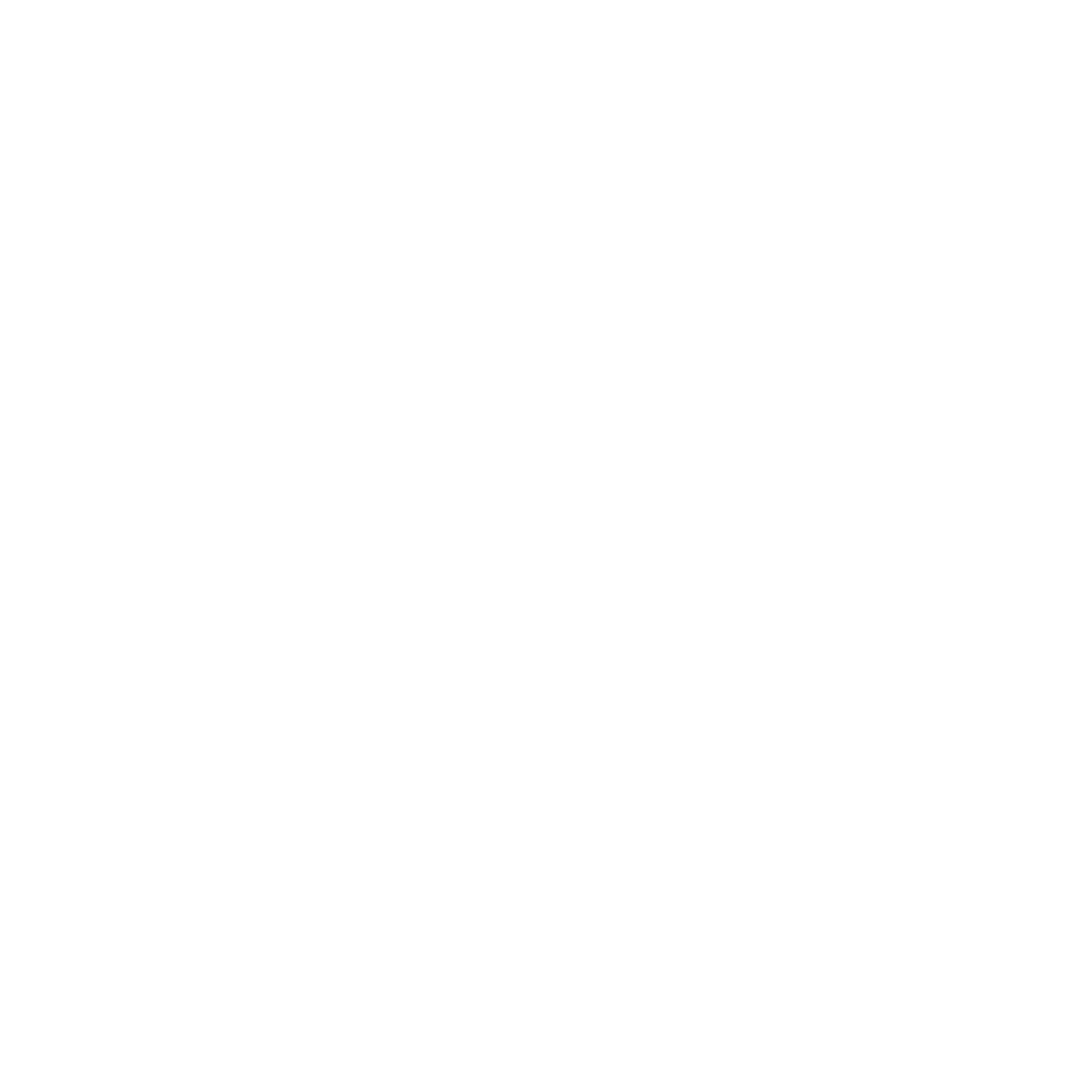 Технологии Будущего
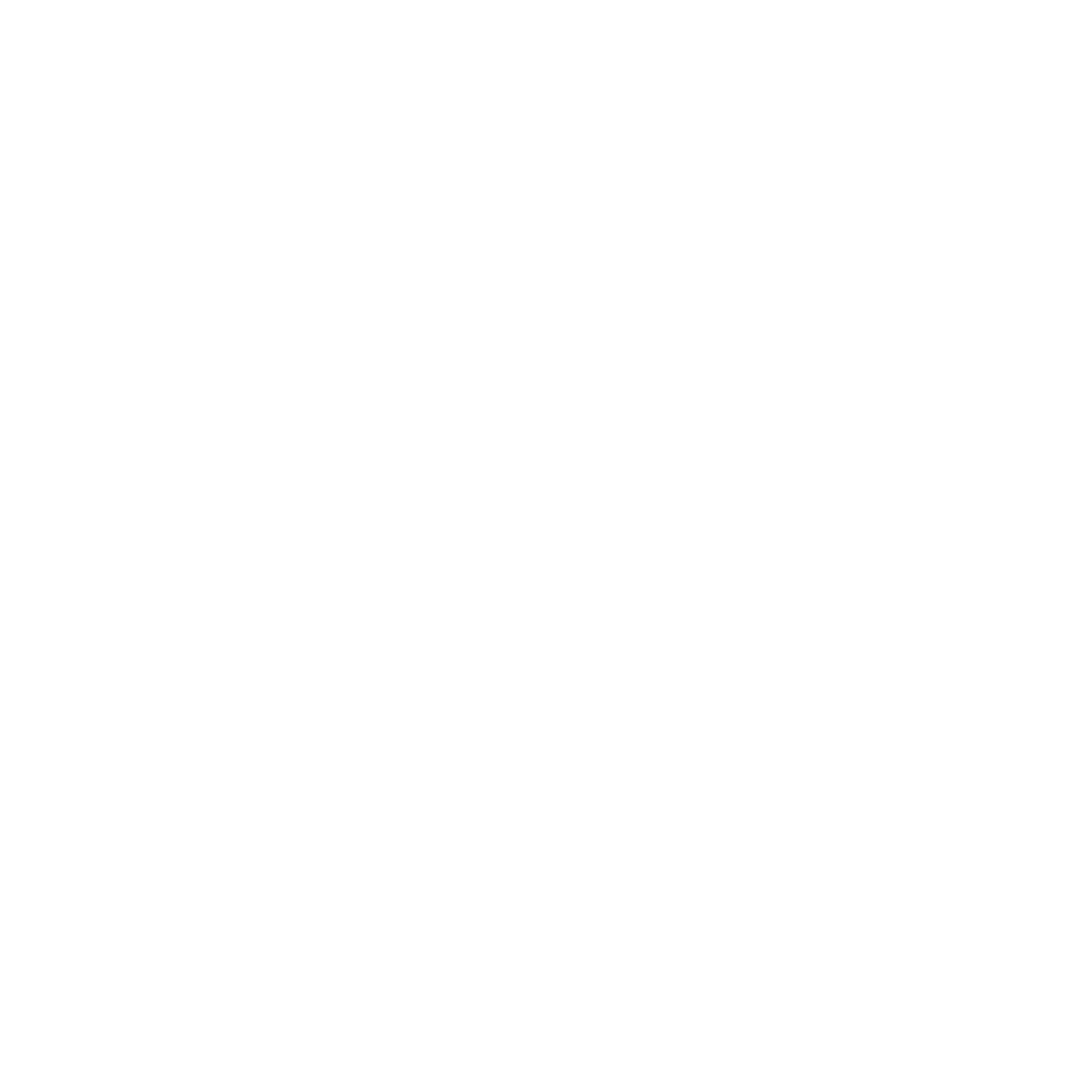 БИЗНЕС-МОДЕЛЬ и ЮНИТ-ЭКОНОМИКА
Реализация данного проекта потребует определенных материальных и финансовых затрат. Согласно проведенным расчетам, общая стоимость проекта составляет 1 195 000 рублей.
Наибольшую долю затрат занимает разработка и дизайн программного обеспечения, которое будет использоваться в NewsConnect. А также размещение приложения в App Store и Google Play. Важным аспектом является также инфраструктура проекта. Необходимо обеспечить надежное хранение данных, безопасность и доступность программы для пользователей. 
Остальные затраты включают в себя прочие расходы, такие как оплата труда разработчиков и специалистов, маркетинговые расходы, а также прочие необходимые расходы.
Вывод по смете для проекта NewsConnect позволяет оценить финансовые риски и планировать бюджет проекта. Точная стоимость может изменяться в зависимости от изменения требований и промежуточных результатов работы. Однако, выполнение данного проекта согласно представленной смете позволит обеспечить успешную реализацию и достижение поставленных целей.
РЕЗУЛЬТАТЫ ОПРОСА
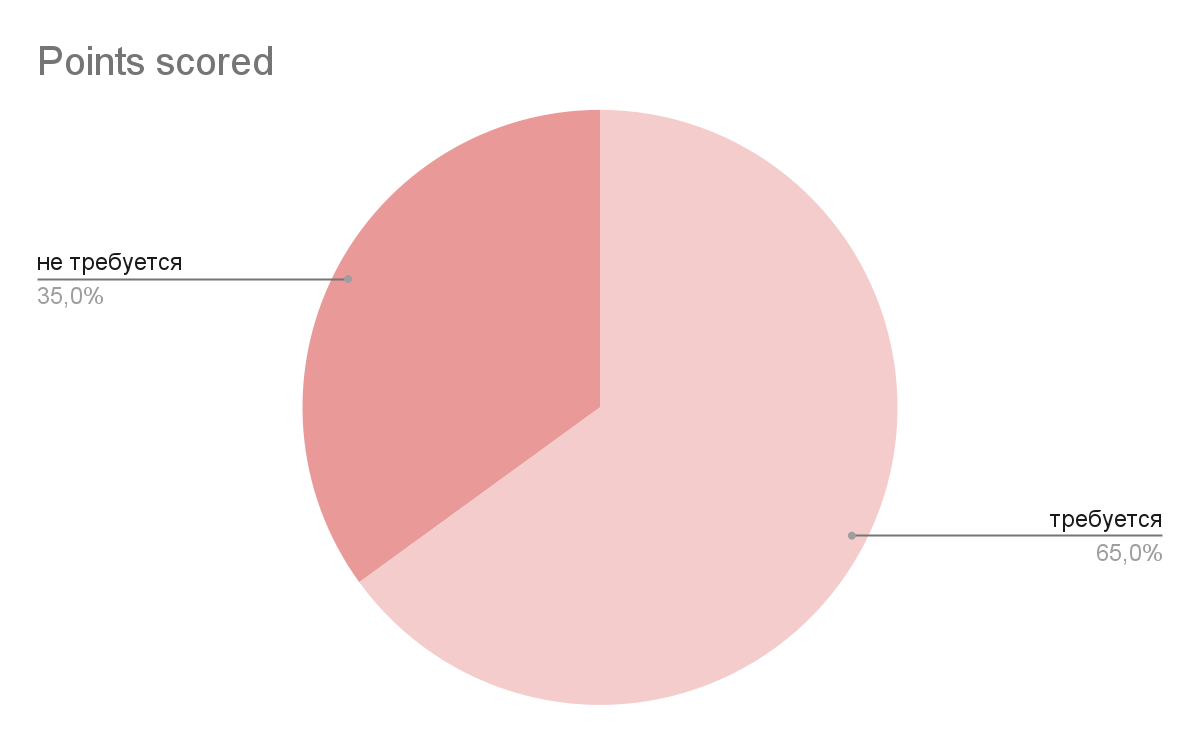 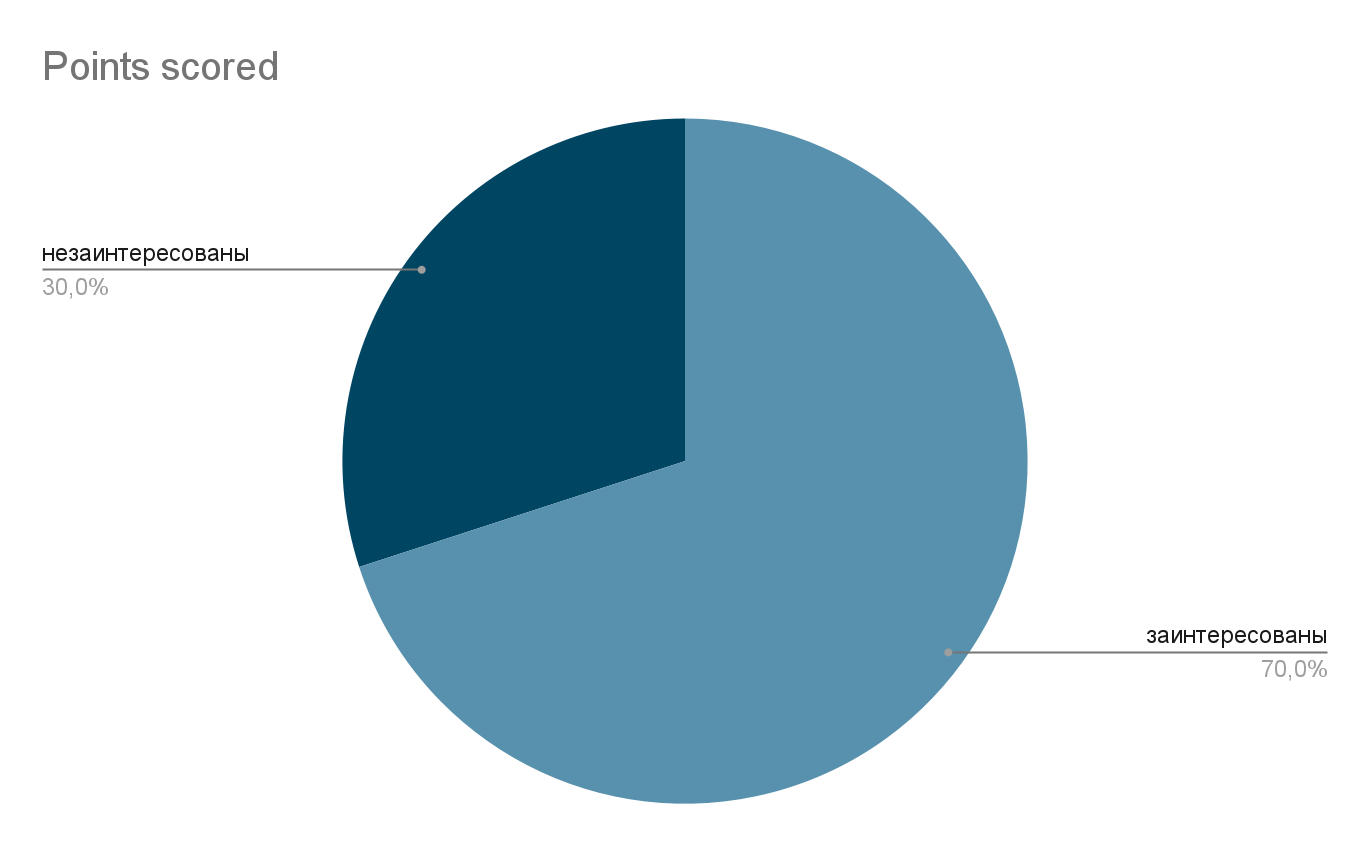 70% всех опрошенных высказались относительно доступности источников новостей. Они указали, что им не хватает удобного способа получения новостной информации, который собрал бы в себе разнообразные источники новостей. 
65% респондентов малого и среднего бизнеса отметили, что им требуется удобный инструмент для получения отраслевых новостей и данных, которые могут быть использованы при принятии бизнес-решений.
РЕЗУЛЬТАТЫ ОПРОСА СТУДЕНТОВ
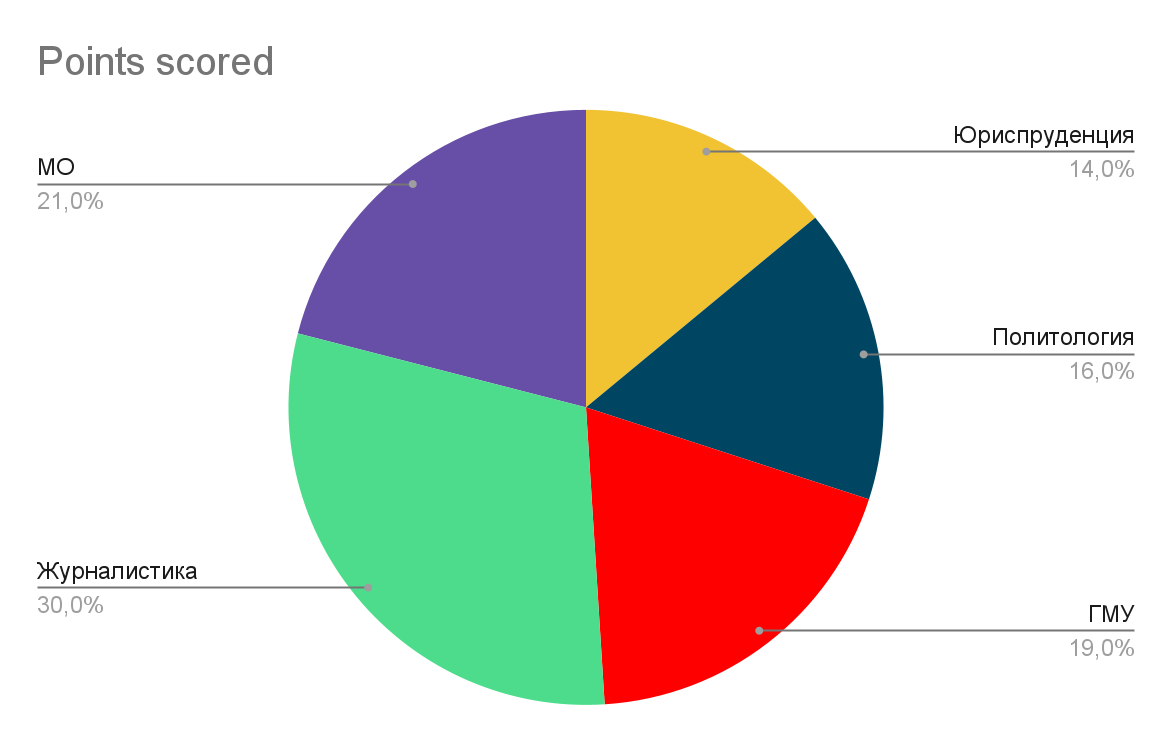 На диаграмме представлены результаты опроса студентов различных направлений подготовки в соответствии с процентом студентов каждого из направлений, заинтересованных в приложении относительно общего числа опрошенных  студентов.
*МО - Международные отношения
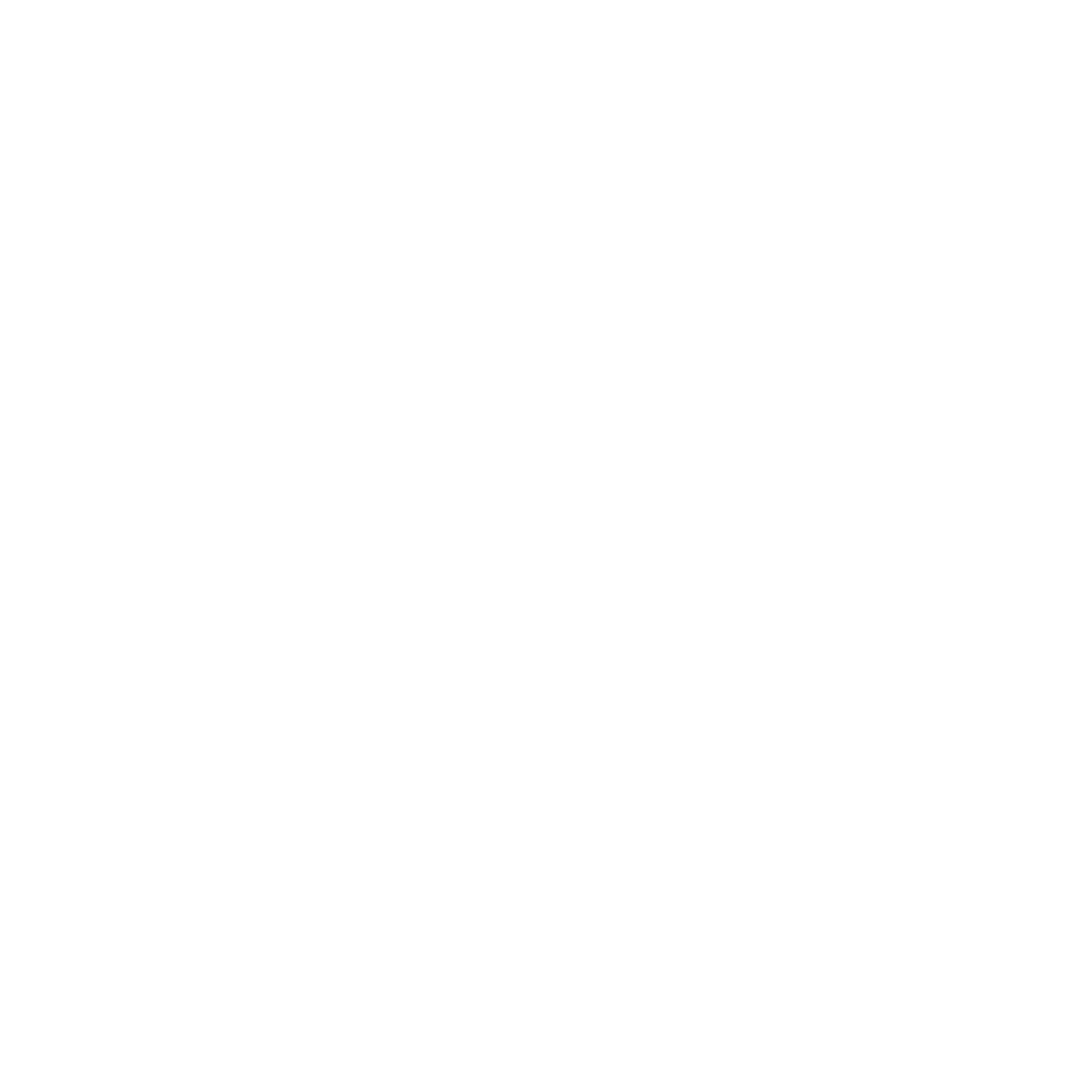 ТЕКУЩИЕ РЕЗУЛЬТАТЫ
На данный момент, текущими результатами проекта являются паспорт проекта, смета, матрица рисков, развернутая диаграмма Ганта и презентация, отражающие текущее состояние проекта и его планы на будущее.
Также в рамках проекта были проведены исследования рынка и конкурентного окружения, что позволило определить потенциальные возможности для роста и развития приложения. Кроме того, были разработаны стратегии маркетинга и продвижения продукта, с учетом особенностей каждого рынка. Команда проекта также планирует установить партнерские отношения с другими компаниями для расширения пользовательской базы и увеличения узнаваемости бренда.
Технологии Будущего
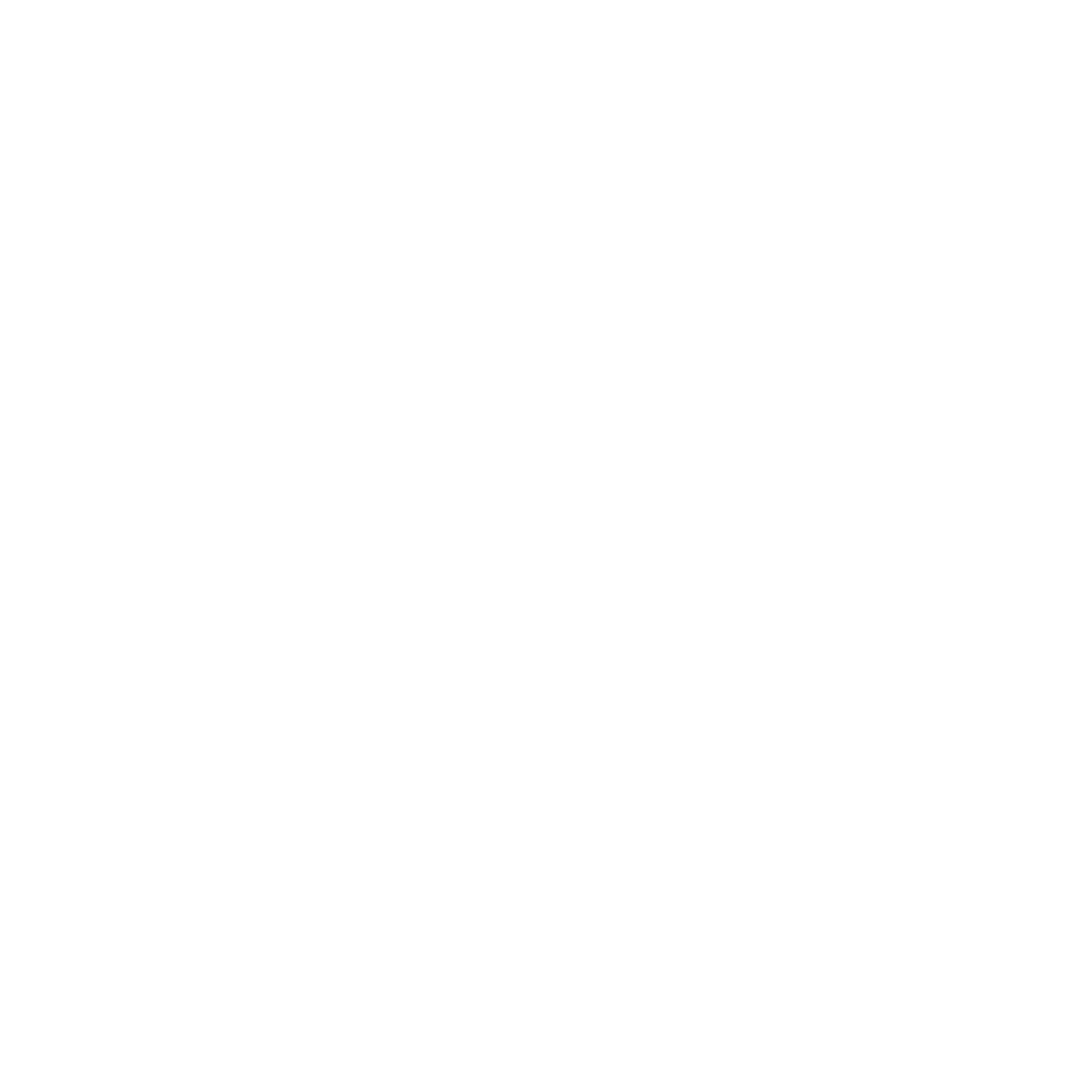 ПЛАНЫ РАЗВИТИЯ ПРОДУКТА
1. Разработка пользовательского интерфейса (UI): Мы в данный момент активно работаем над созданием интуитивно понятного и привлекательного пользовательского интерфейса для приложения "NewsConnect". Нашей целью является создание удобной и понятной системы навигации, которая позволит пользователям легко осуществлять поиск и чтение новостей.
2. Разработка системы аутентификации: Вместе с пользовательским интерфейсом мы разрабатываем систему аутентификации, которая обеспечит безопасность доступа к персональным данным и позволит пользователям создавать и управлять своими аккаунтами. Мы уделяем особое внимание защите данных и реализации многоуровневой аутентификации для обеспечения безопасности пользователей.
3. Разработка интеграции с социальными сетями: Мы ставим перед собой задачу интегрировать приложение "NewsConnect" с различными популярными социальными сетями. Это позволит пользователям легко делиться интересными новостями с друзьями и контактами, а также получать рекомендации от своих социальных связей.
4. Доработка мобильной версии: Мы активно работаем над доработкой мобильной версии приложения "NewsConnect". Нашей целью является обеспечение полной функциональности и удобства использования на различных мобильных устройствах, чтобы пользователи могли получать новости в любое время и в любом месте.
Технологии Будущего
КОМАНДА СТАРТАПА
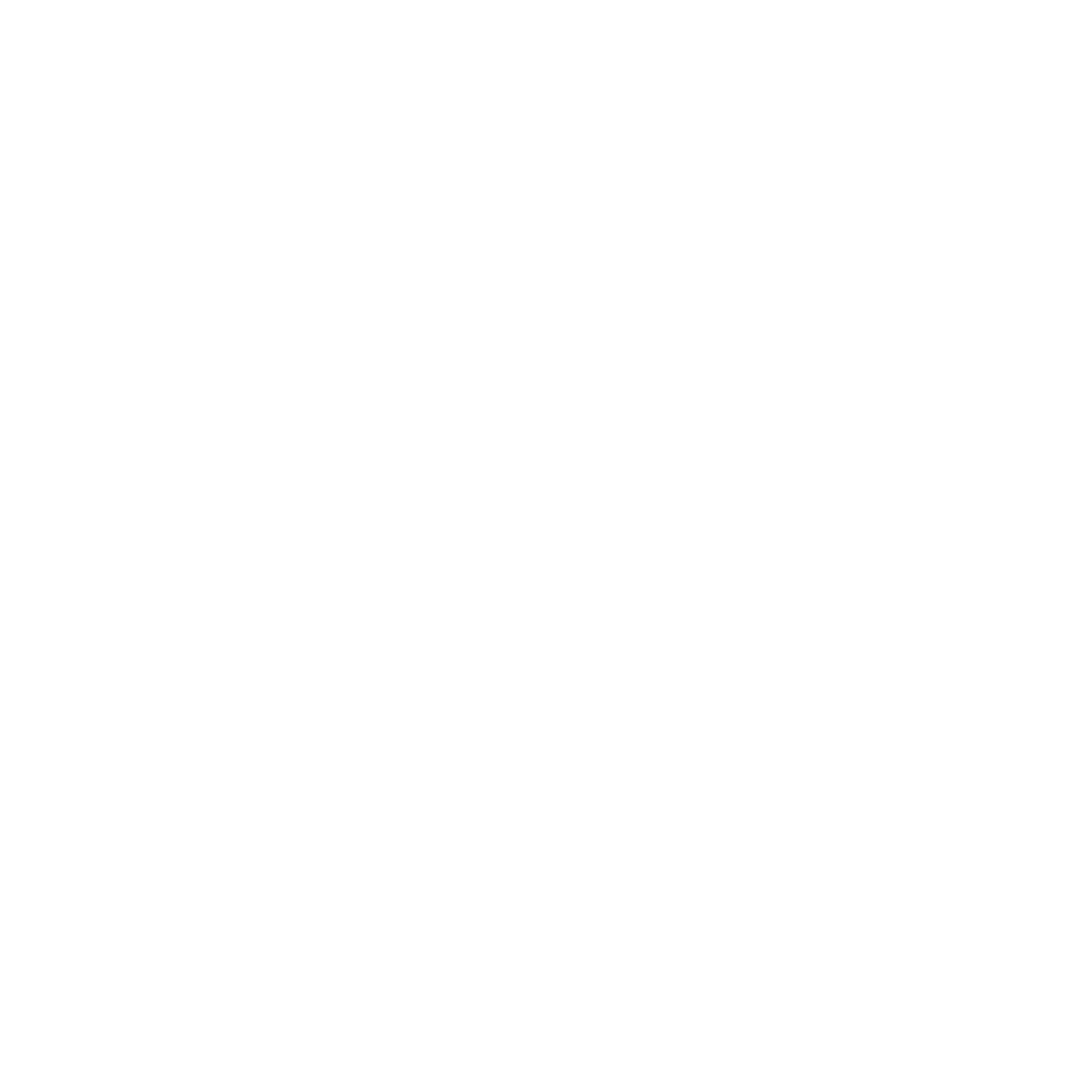 Мурадалиева М.А.
Филимонова Н.И.
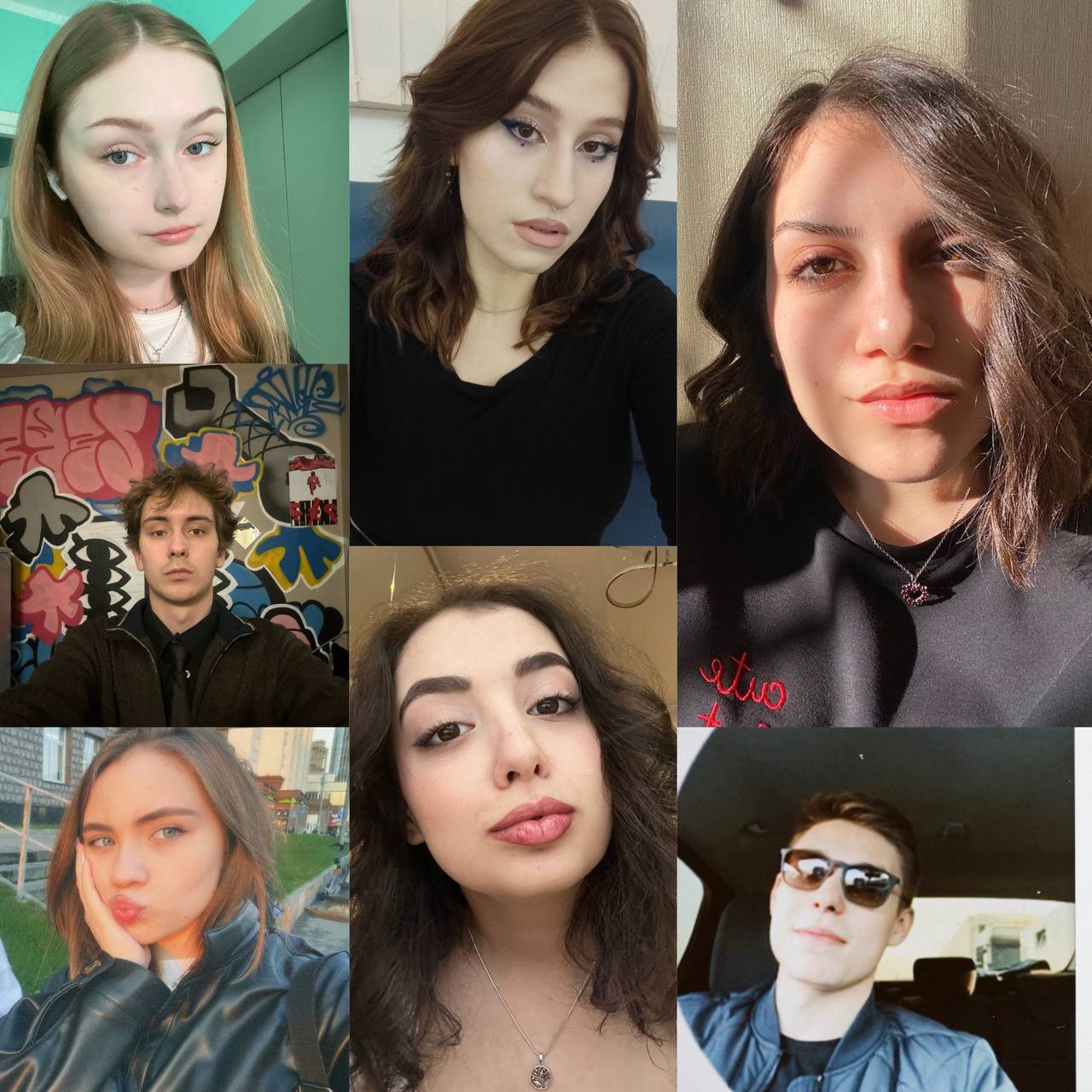 Барсегова М.Р.
Земляной А.А.
Чибирова М.Л.
Савин А.А.
Айрапетян Д.А.
КАЛЕНДАРНЫЙ ПЛАН-ГРАФИК
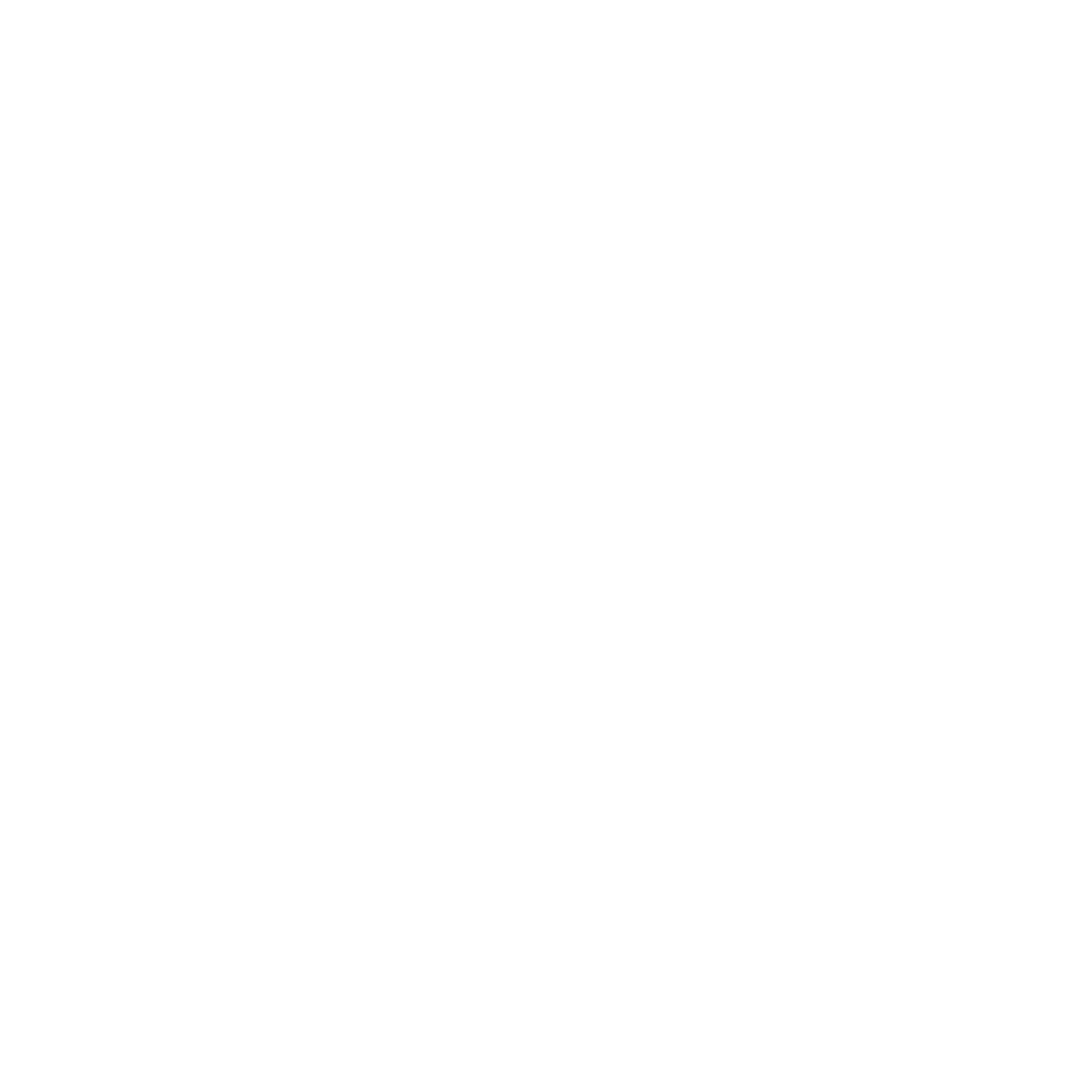 Процесс разработки и запуска платформы включает следующие ключевые этапы: создание сметы, анализ рисков, формирование команды, выбор руководителя, анализ конкурентов, определение требований, разработку фронтенда и бэкенда, создание интеллектуальных алгоритмов, обучение алгоритмов, установление партнерских отношений с изданиями и интеграцию платформы с ними.
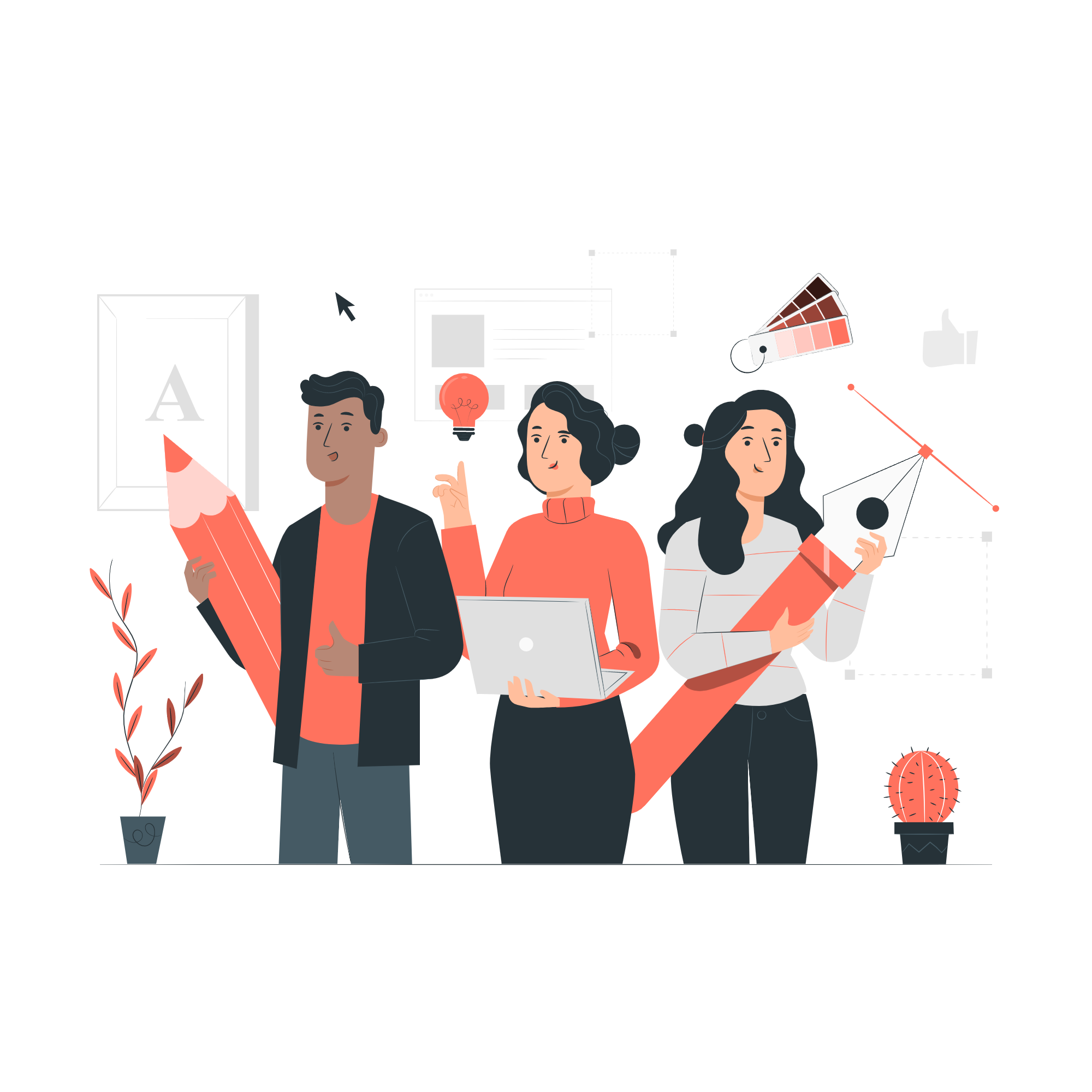 Технологии Будущего
МАТРИЦА РИСКОВ
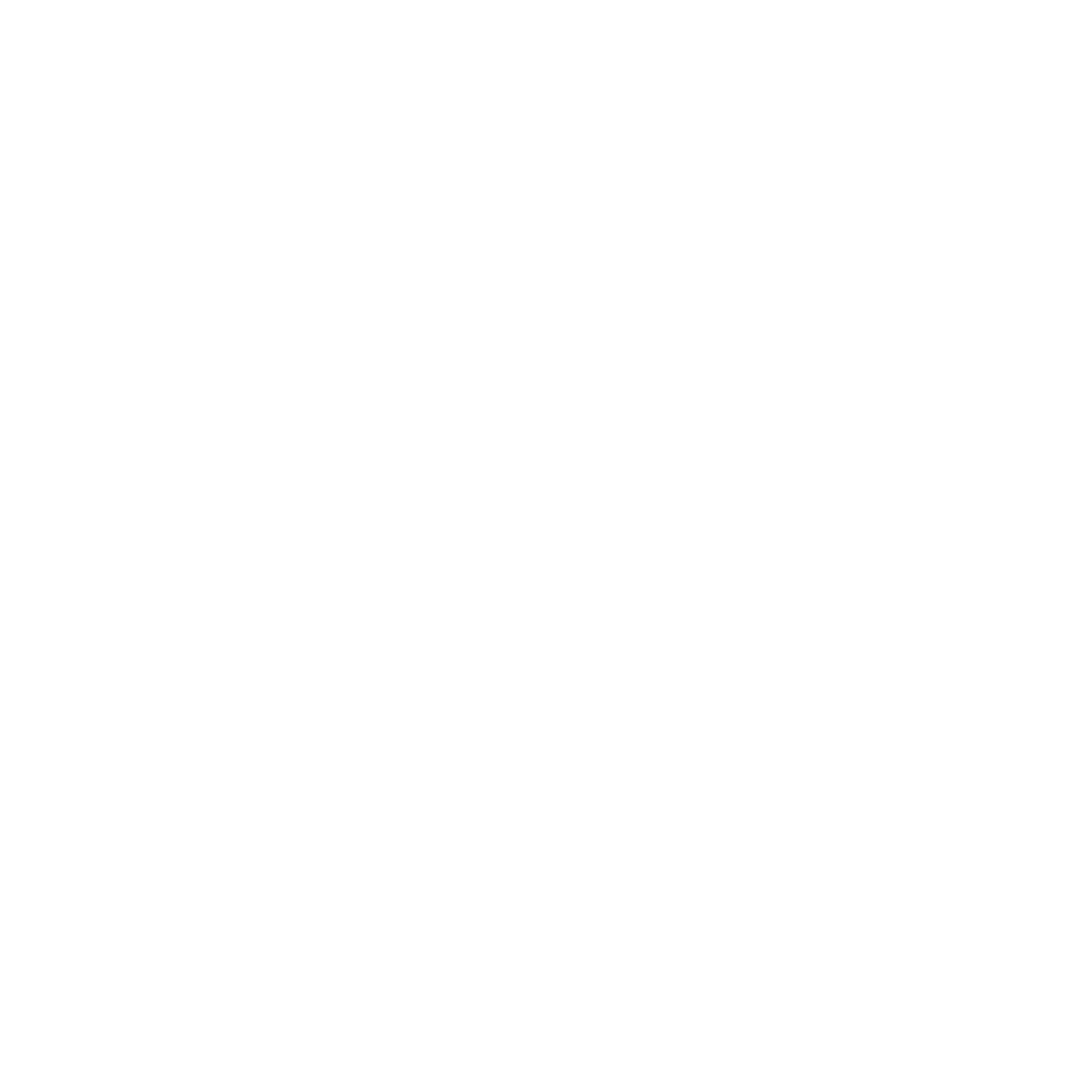 Матрица рисков позволяет оценить и классифицировать потенциальные риски, которые могут возникнуть при реализации проекта. Разработка такой матрицы позволяет команде проекта быть готовой к возможным проблемам и принять меры по их минимизации. Это поможет команде проекта и заинтересованным сторонам оценить основные потенциальные риски и принять меры по их предотвращению или снижению, что позволит повысить успешность и эффективность реализации проекта.
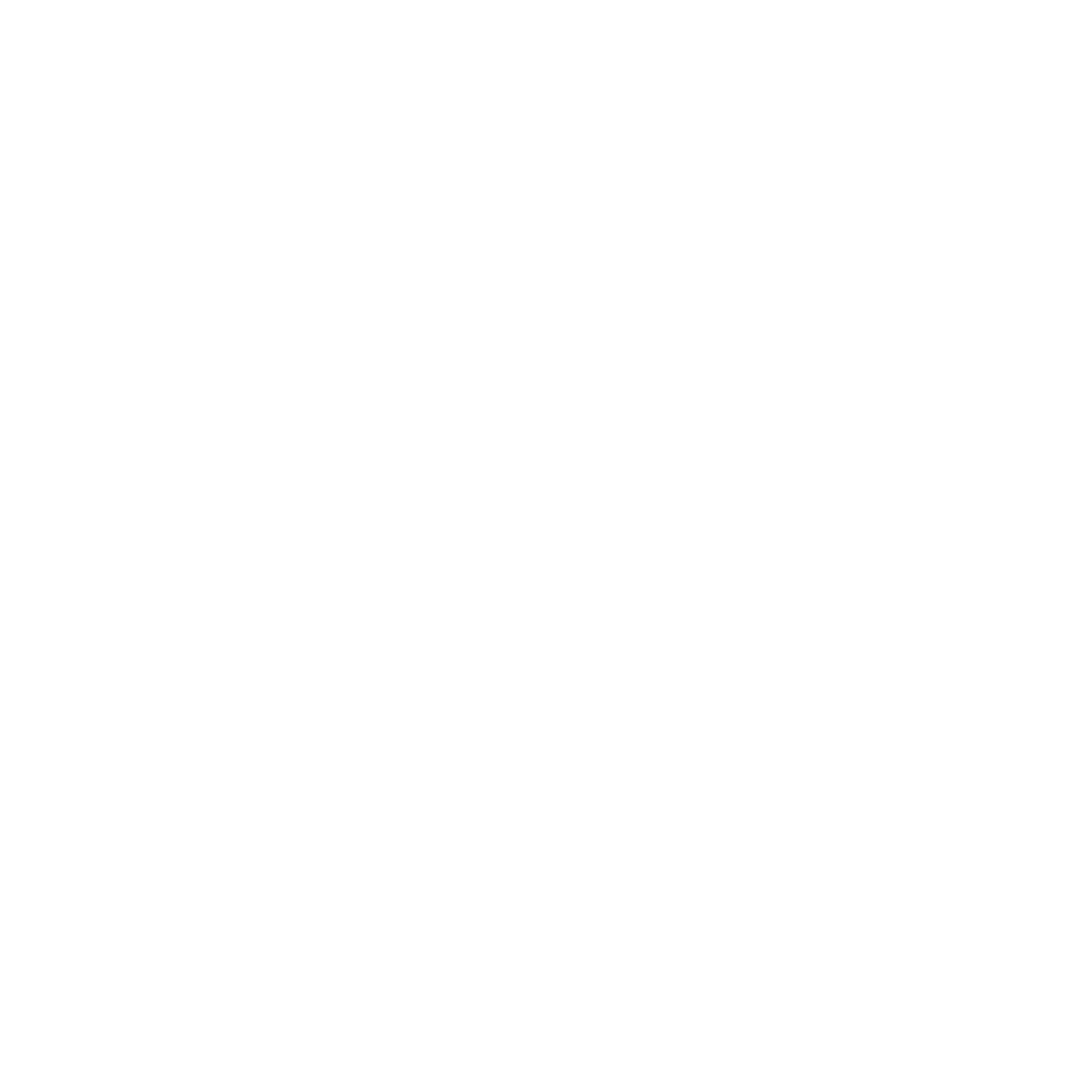 МАТРИЦА РАСПРЕДЕЛЕНИЯ АДМИНИСТРАТИВНЫХ ЗАДАЧ УПРАВЛЕНИЯ
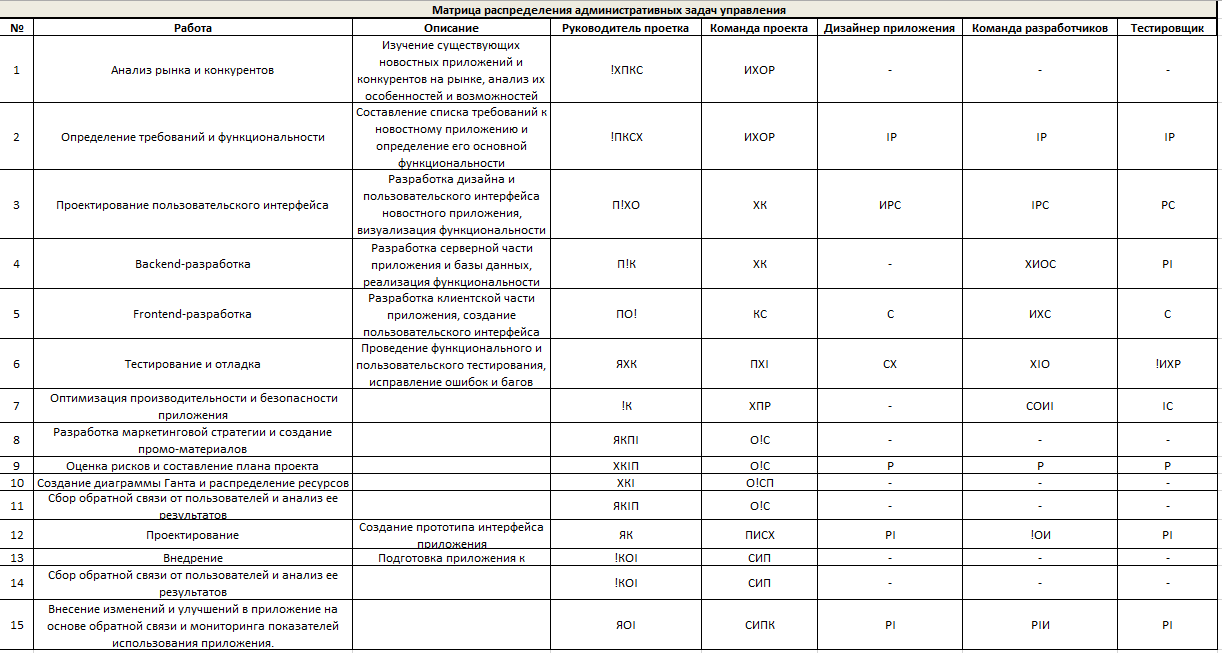 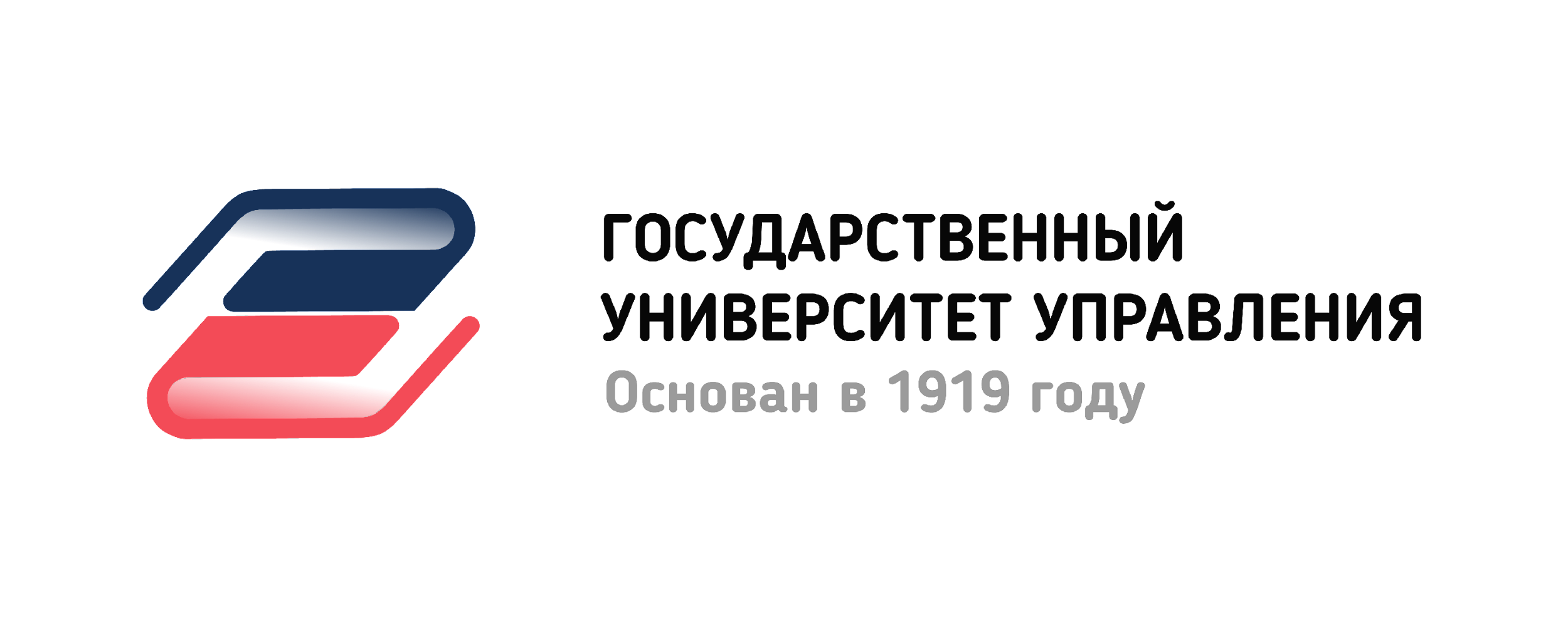 Технологии Будущего
Связывайтесь с новостями вместе с нами!
20.35
НАЦИОНАЛЬНАЯ 
ТЕХНОЛОГИЧЕСКАЯ
ИНИЦИАТИВА
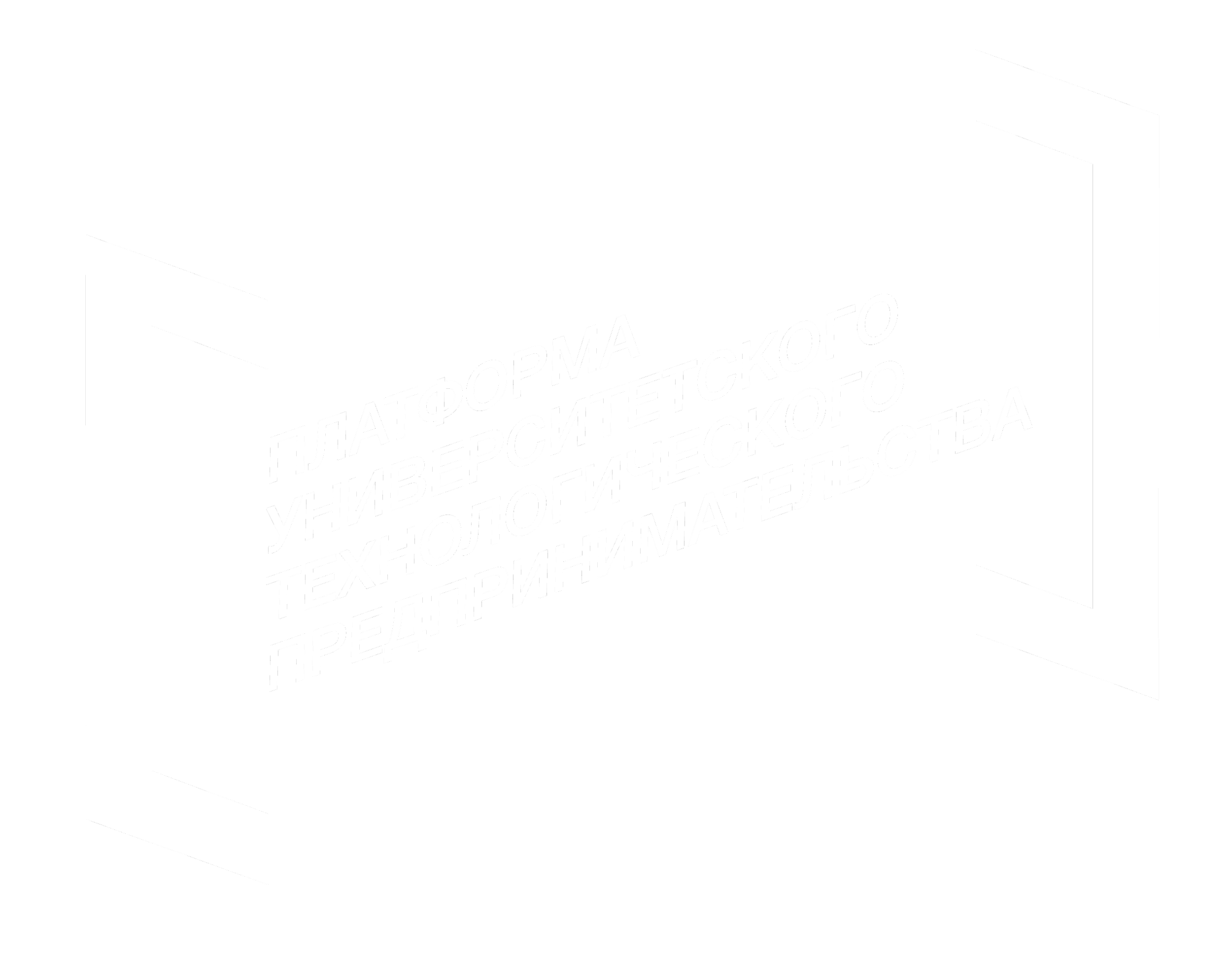 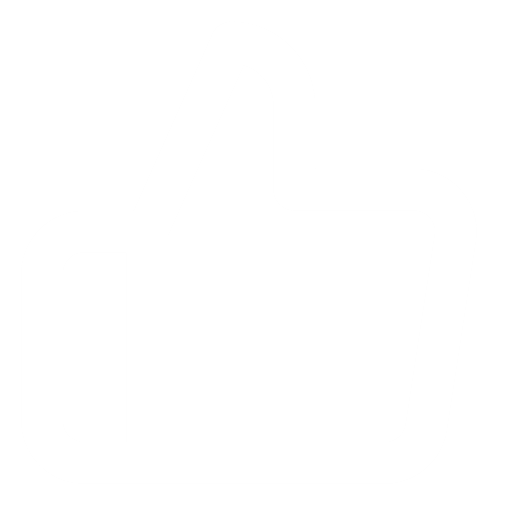